IS 651: Distributed SystemsProject
Sisi Duan
Assistant Professor
Information Systems
sduan@umbc.edu
Project (30%)
2-4 students per group
Study a problem in distributed systems
Name your problem
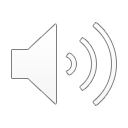 Topic
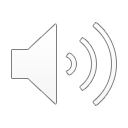 For any project type, you need to decide a topic
Narrow down your focus 
A general and broad one is fine, but it will be challenging to review
Look at the syllabus for inspiration
Discuss with me during office hour or in class 
Examples
Security in distributed file systems
Review and comparison of distributed database systems
Fault tolerance techniques in different file systems
Scalability of blockchain systems
…
Type 1: Literature Review
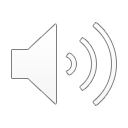 Review at least 20 papers
Comprehensive review and comparison of the topic
A good literature review should contain
A nice comparison/category of techniques in the field 
You need to have basic understanding of each paper 
A nice short review of each category
Do not simply copy and re-write the abstract
Decent conclusion
Name some challenges and future research directions
Type 2: Review & Design
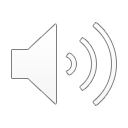 Review a number of papers (<10)
A brief summary and comparison of the papers
Propose a new approach to enhance an existing one 
A good review & design should include
A brief review of a small problem
You need to understand each paper really well
Point out a challenge of existing approaches
You don’t have to come up with the challenge on your own. It could be a problem pointed out in a paper.
Propose one or few approaches to solve the problem
You can write down your scheme in details
Implementation is optional
Type 3: Review & Implementation
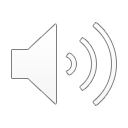 Review a few papers (could be only 1 paper)
Propose a new approach (optional) and implement/evaluate it
A good review & design & implementation should contain
An in-depth description of a few papers 
You need to understand every detail of at least 1 paper
(Optional) Propose a new approach to enhance existing approach
Prototype your approach or existing approach (if the approach has not been implemented yet)
You can start from scratch or utilize existing implementations (there are many open-source projects out there in the area)
Evaluate your approach and show the feasibility
Sample Topics
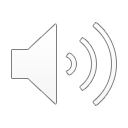 Literature Review
Security of storage systems in distributed file systems
Scalability of permissionless/permissioned blockchain
Review & Design
How to use blockchain in healthcare applications
Enhancing the resilience of MPI jobs in high performance computing
Review & Implementation
Enhancing the privacy in payment channel networks of bitcoin
Re-implementing and evaluating BChain (a blockchain system)
Project Description Report
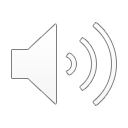 Due in 2 weeks
You need to submit a report with…
Names of the group members (2-4 students in each group)
Topic and type of your project
A brief description of the topic you would like to work on (a few paragraphs)
A tentative plan for the project
Only one copy is required for the submission
You can change topic/type later
Grading criteria: 
Whether your problem is well defined (not too broad, doable in one semester)
Whether you have a good plan